Doplnit:
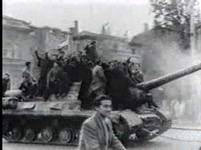 Doplnit:
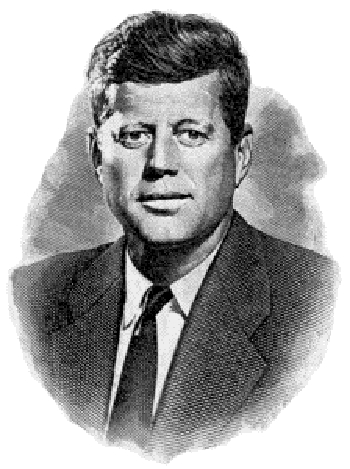 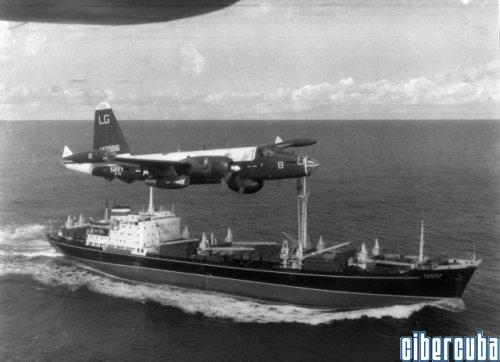 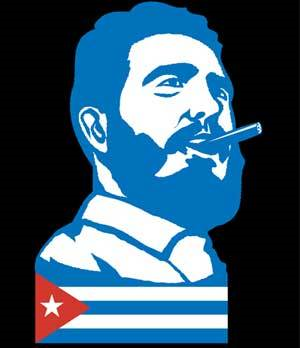 Doplnit:
Doplnit:
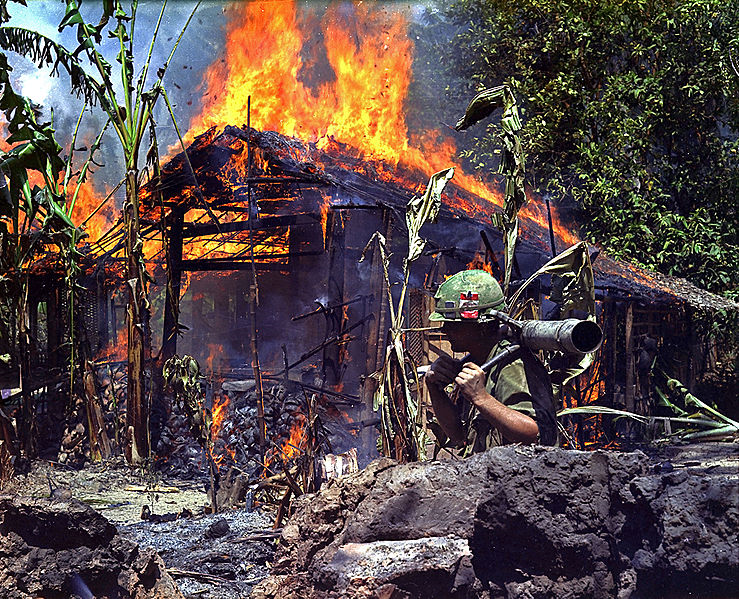 Doplnit:
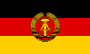 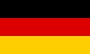 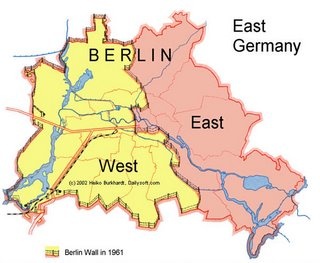 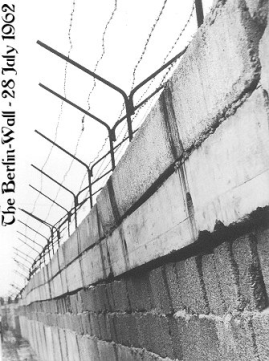 Doplnit:
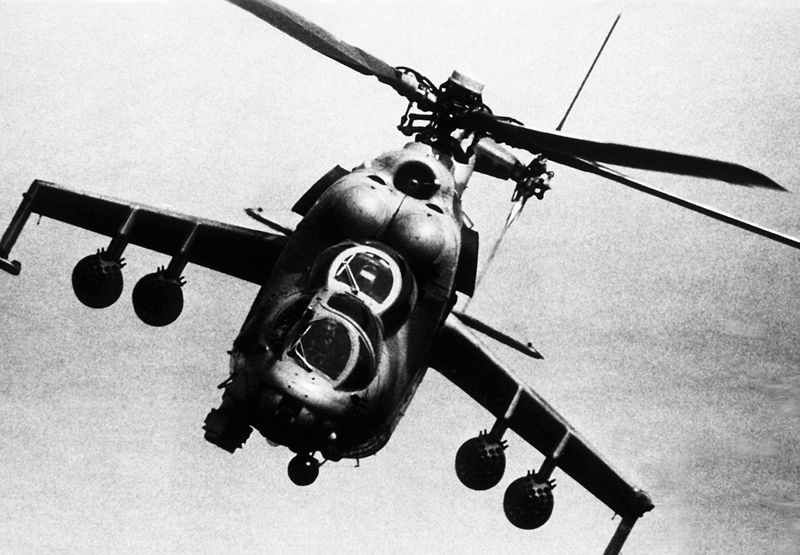 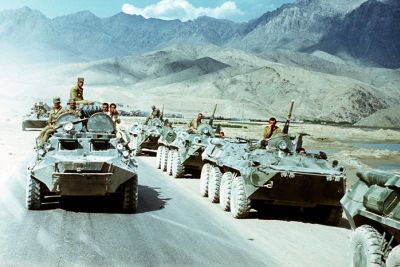 Doplnit:
Doplnit:
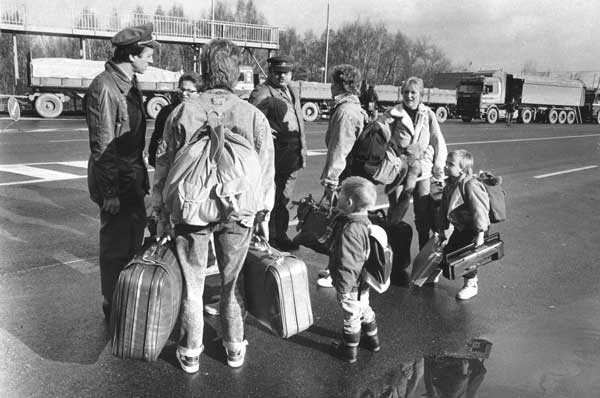 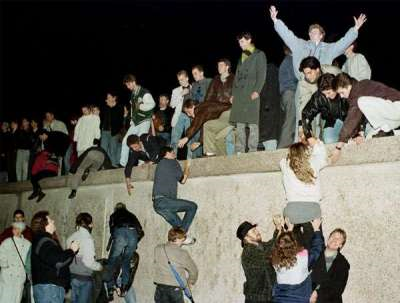 Doplnit:
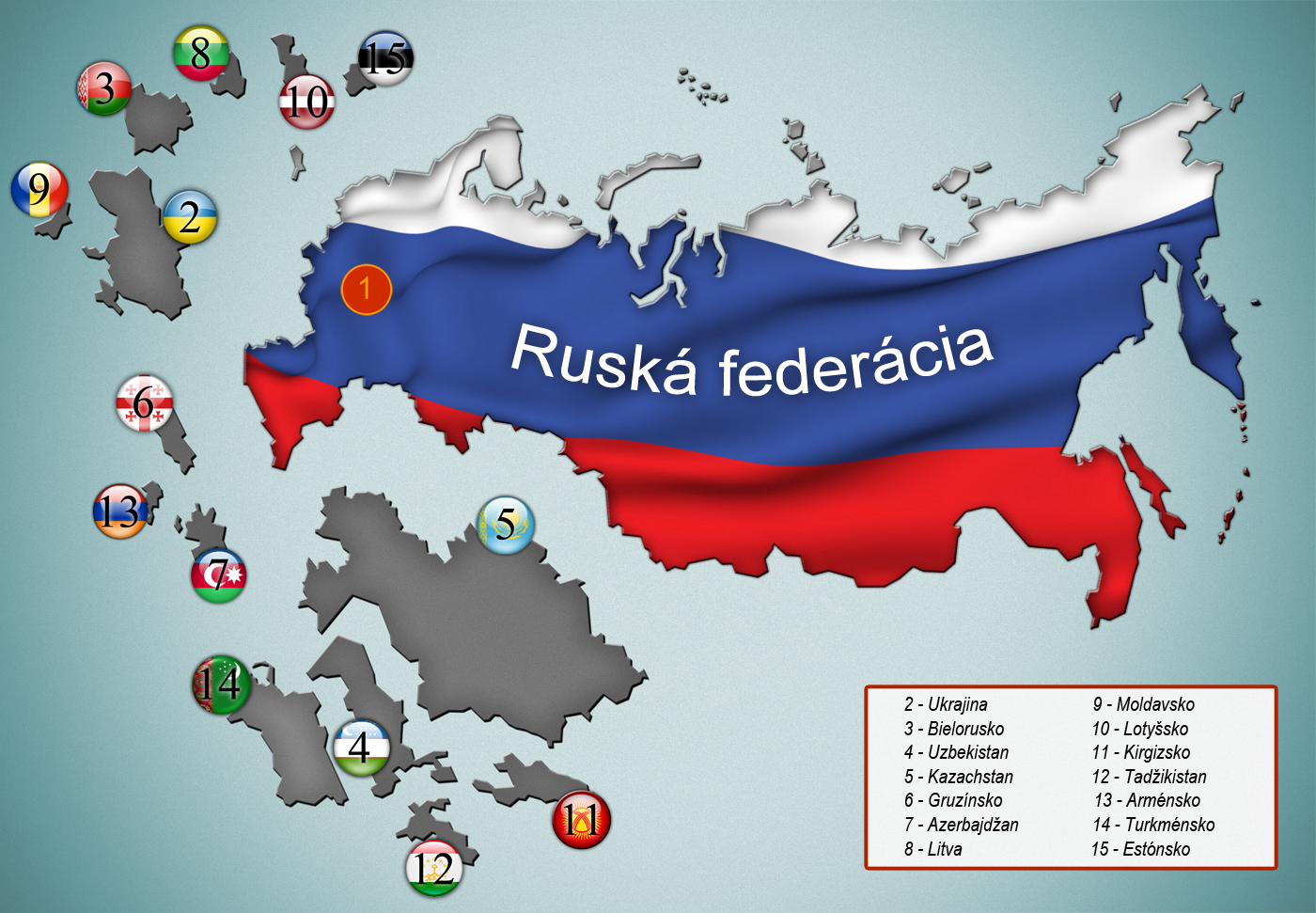 Instrukce
Milí žáci, 

        přikládám Vám obrázkovou prezentaci, která Vám připomene to, co jsme doposud tento školní rok probrali. Nad obrázek napíšete o jakou přesnou historickou událost šlo. Jedná se o vybrané události tohoto pololetí. 
Dále bych se chtěl s Vámi rozloučit, je to poslední příspěvek v tomto školním roce. Přeji Vám pohodové letní prázdniny, plné slunce, hezkých zážitků, radosti a odpočinku. Ať se Vám na vaší nové škole daří a ať jste ve svém životě šťastní a spokojení.   
 
Mějte se hezky! 
 
MP